Monitoring a diagnostika kvantity a kvality pohybové aktivity
Pedometry, akcelerometry, kalorimetry
David Minster
Dělení prostředků monitorování terénní PA:
- kriteriální standardy 
- sekundární měření
- subjektivní metody
Kriteriální standardy
- Přímá a nepřímá kalorimetrie
- Dvojitě izotopická značená voda
- Přímé sledování
Sekundární měření
- Pedometry
- Akcelerometry
- Snímače srdeční frekvence
- Multifunkční přístroje
Pedometry
- Historicky nejstarší způsob měření PA
- Nejrozšířenější a nejlevnější metoda měření PA
- Hodnoty: kroky, metry, výdej energie
- Měříme: celkovou denní PA
- Doporučené umístění: bok
- Doba pozorování: min. 6 dnů
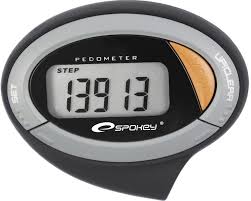 Pedometry - princip
- Měří vertikální oscilace
- Dříve se využíval princip zapínání a vypínání el. obvodu
- Dnes elektronické snímání na základě piezoelektrického jevu
Pedometry - výhody
- Nízká hmotnost a rozměry
- Nízká cena
- Display
- Jednoduché použití
- Inteligentní počítání kroků
Pedometry - nevýhody
- Nepřesné měření PA
- Přesný pouze při běžné chůzi
Pedometry – pořizovací cena
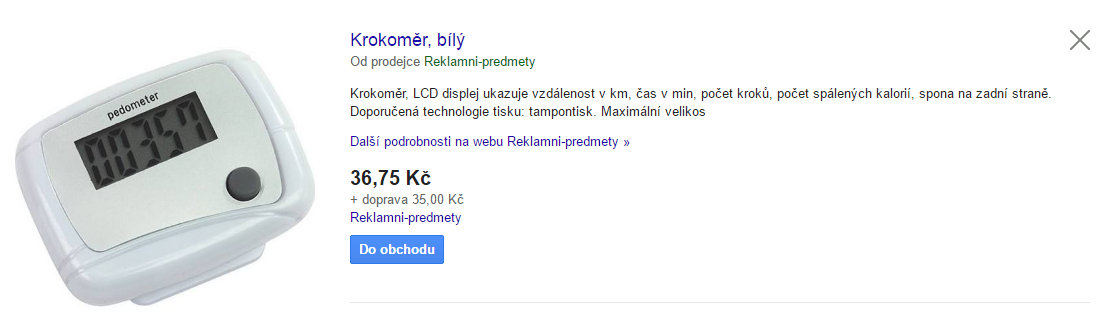 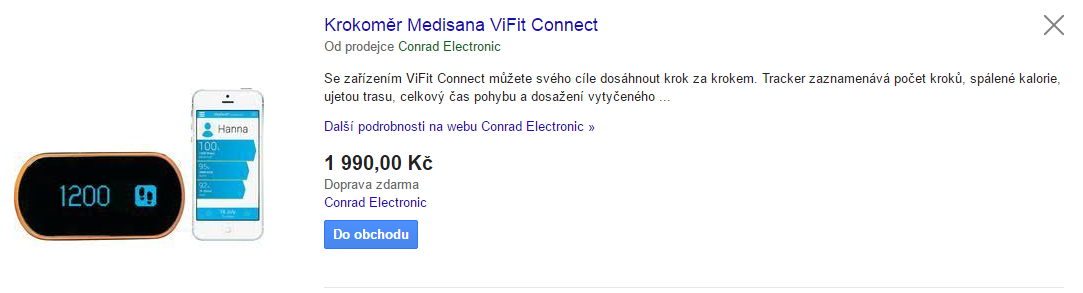 Akcelerometry
- Jednoosé x dvojosé x trojosé přístroje
- Výstupní hodnoty: „actvity counts“ a MVPA
- Měříme: AEE – aktivní energetický výdej
- Doporučené umístění: bok
- Doba pozorování: 4-6 dnů
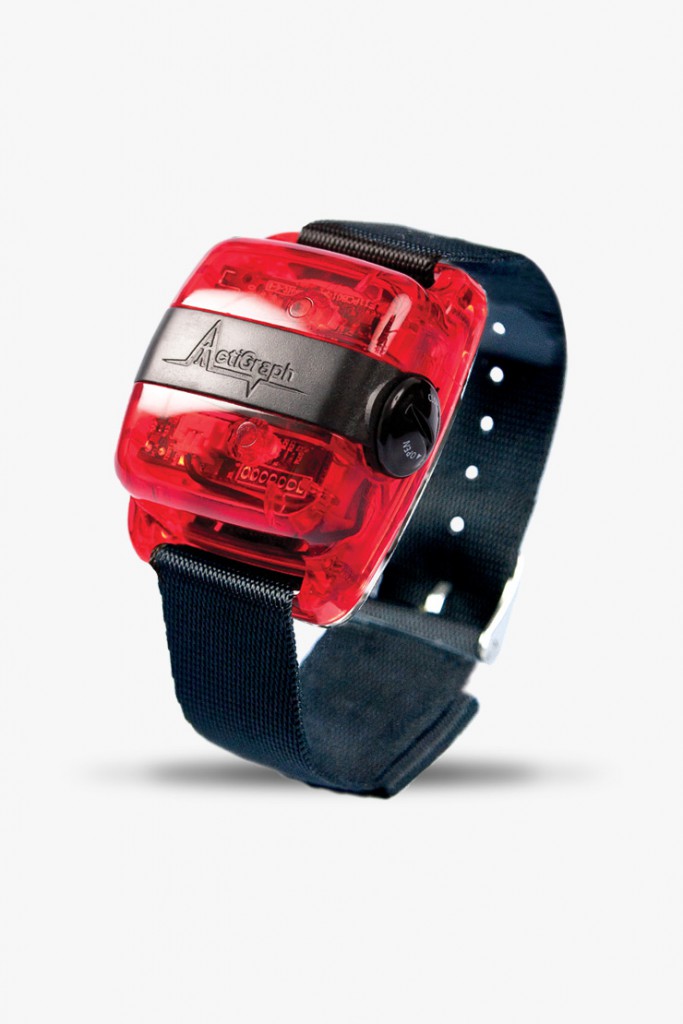 Akcelerometry - princip
Pracují na bázi smršťování piezoelektrického krystalu
Horizontální i vertikální zaznamenání pohybu
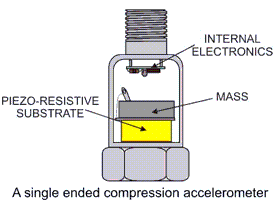 Akcelerometry - výhody
- Nízká hmotnost i rozměry
- Vysoká přesnost naměřených dat
- Lze je nastavovat pomocí počítače i manuálně
- Je zaznamenán pohyb vertikální i horizontální
Akcelerometry - nevýhody
- Vyšší cena
- Omezená dostupnost produktů v kamenných obchodech
Akcelerometry – pořizovací cena
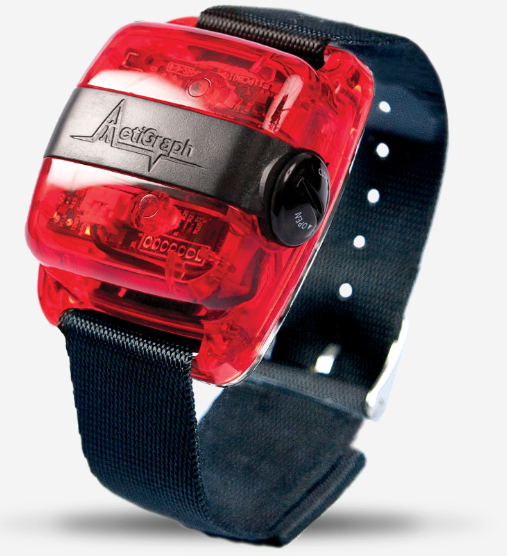 Actigraph wGT3X-BT
cena: 100 $
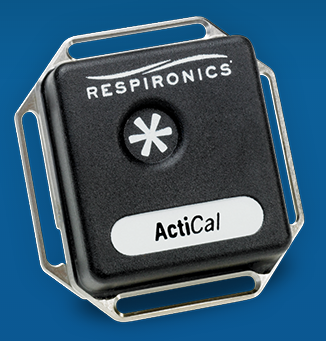 Actical (Philips) 
cena: 700$
Kalorimetrie
Přímá
Nepřímá
Přímá kalorimetrie
- Vynálezce kalorimetru Joseph Black (r. 1761)
- Moderní podoba od počátku 20. století
- Měří se individuální výdej energie v klidu nebo při konkrétní PA
- Zjišťuje energetickou produkci
Přímá kalorimetrie - princip
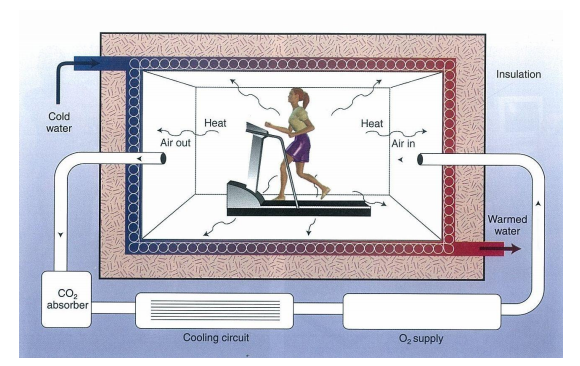 Přímá kalorimetrie - výhody
- Vysoká přesnost naměřených dat
Přímá kalorimetrie - nevýhody
- Pomalé vyhodnocení dat
- Nákladná metoda
- Potřeba odborného personálu
Nepřímá kalorimetrie
Určuje energie uvolněnou spálením potravy mimo tělo prostřednictvím měření spotřeb kyslíku (VO2)
Využívá spirometru
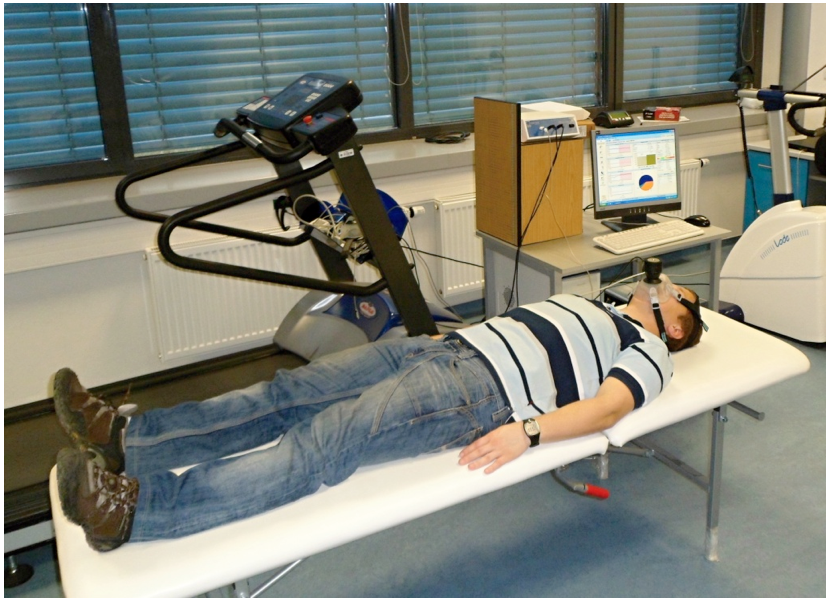 Nepřímá kalorimetrie - princip
- Respirační kvocient nám udává druh oxidované látky
RQ = VCO2 / VO2
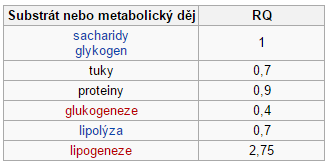 Nepřímá kalorimetrie - výhody
- Vysoká přesnost
- Snadno zálohovatelné výsledky
- Okamžitý výstup dat
Nepřímá kalorimetrie - nevýhody
- Hodnoty jsou pouze dopočítávány
- Drahá varianta měření
- Potřeba odborného personálu
Nepřímá kalorimetrie - cena
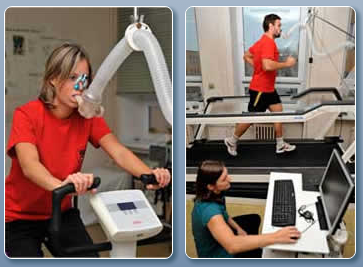 Cena od 700 Kč
Oblasti použití monitorovacích prostředků
- Sportovní prostředí
- Zdravotnická zařízení
- Výzkumná zařízení
- Monitoring zaměstnanců
- Volnočasové aktivity
Zdroje:Sigmund, E., & Sigmundová, D. (2011). Pohybová aktivita pro podporu zdraví dětía mládeže. Olomouc : Univerzita Palackého v Olomouci, 2011.Máček, M., & Radvanský, J. (2011). Fyziologie a klinické aspekty pohybovéaktivity. Praha : Galén, 2011.Actigraph. (2016). Downloads. Retrieved from http://actigraphcorp.com/wpcontent/uploads/2016/01/ActiGraph_wGT3X-BT_UserGuide2016_FINAL.pdf(accessed november 18, 2016)
děkuji za pozornost…